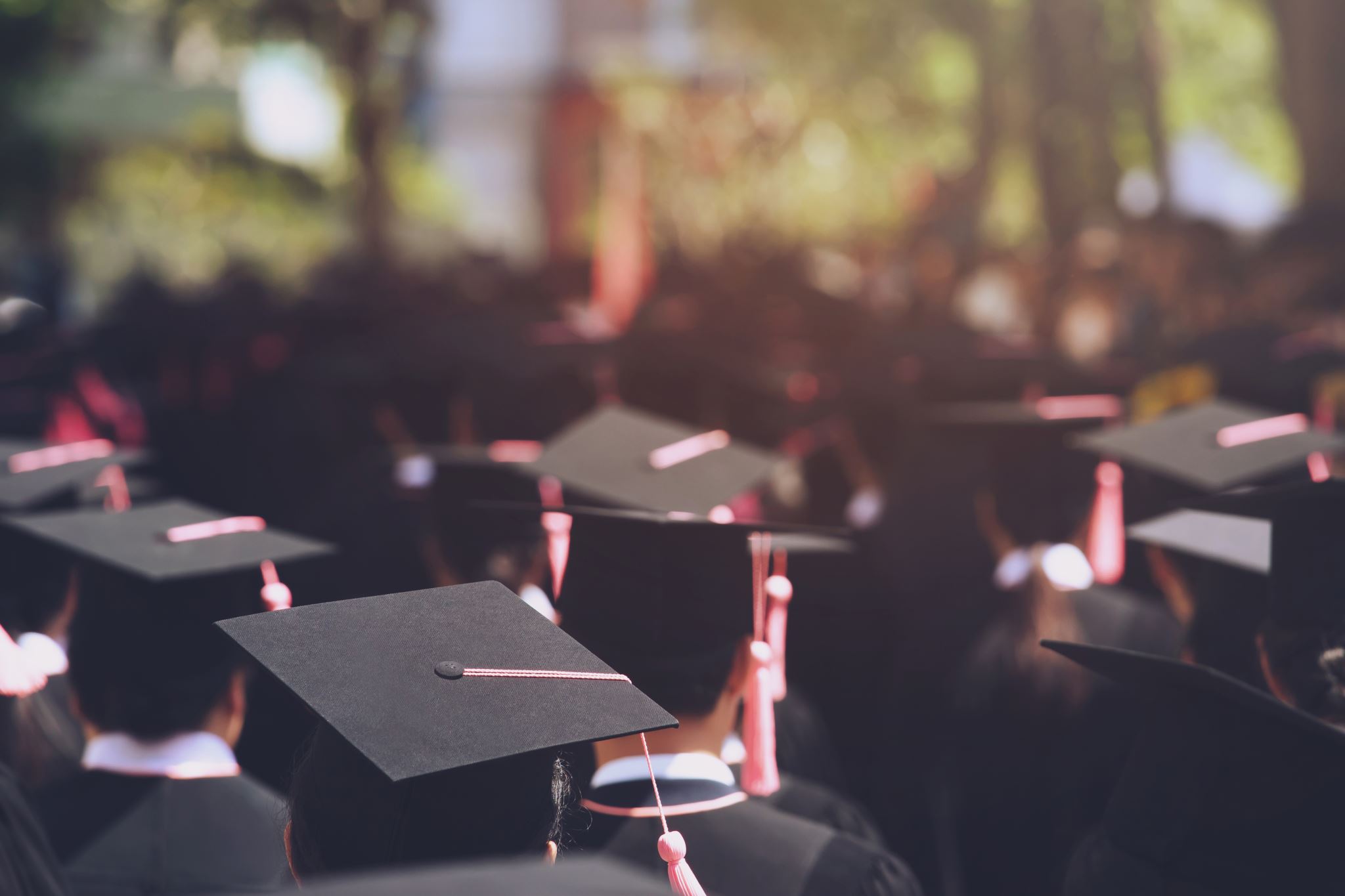 Vysoká škola technická a ekonomickáv Českých BudějovicíchÚstav podnikové strategieBc. Podniková ekonomika
Prezentace – průběh semestrální praxe
Šárka Pavlová, DiS., UČO 28861
2024
Úvod
09.05.2024
Pavlová Šárka, DiS., UČO 28861
2
Náplň a průběh praxe
09.05.2024
Pavlová Šárka, DiS., UČO 28861
3
Zhodnocení praxe
09.05.2024
Pavlová Šárka, DiS., UČO 28861
4
Závěr
09.05.2024
Pavlová Šárka, DiS., UČO 28861
5
Děkuji za pozornost.
09.05.2024
Pavlová Šárka, DiS., UČO 28861
6